ISWS 2022
Serving and Querying Open Knowledge Graphs on the Web - Basics
Axel Polleres
July 2022
What I've planned for today:
Basics:
Interlude – some words on syntax…
Practical SPARQL on examples querying Open KGs with SPARQL
Challenges/limitations of SPARQL over public endpoints
Bonus Material (time allowed or upon request):
Serve and query KGs for local processing – HDT
Addressing the SPARQL endpoint bottleneck – where are we?
Linked Data Fragments
Smart-KG
Wise-KG
Page 2
Standard format (RDF) & Standard Query language (SPARQL) for Graph Data
Data representation
RDF (= Resource Description Framework)
a standard Format for publishing Graph Data on the Web.
Can be seen as a labeled graph
Querying
SPARQL
a query language (similar to SQL) for RDF data
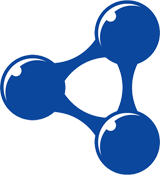 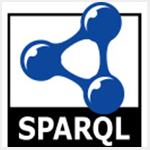 We'll have some riddles for the students at the shool
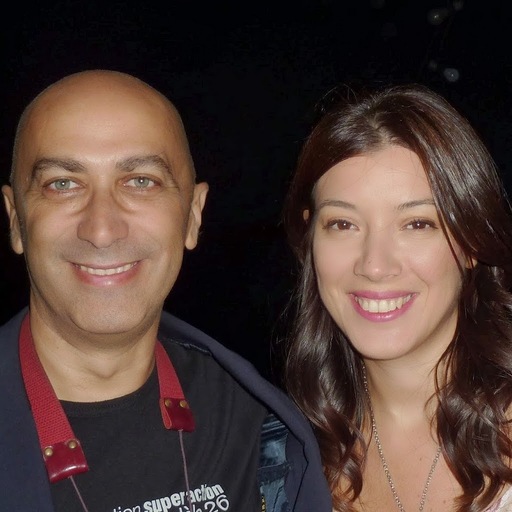 Do you need a nasty SPARQL query? :)
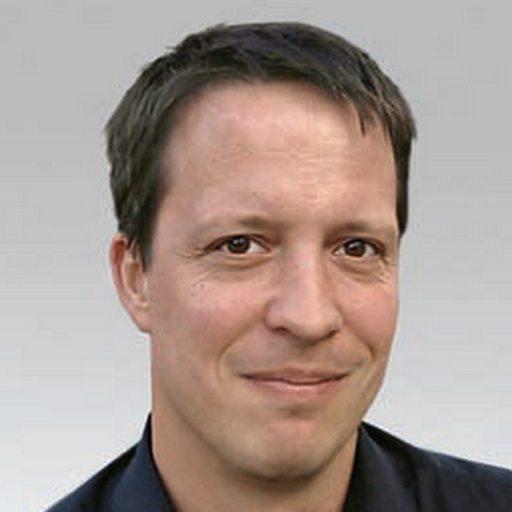 the SPARQL query abilities could have very different levels among students
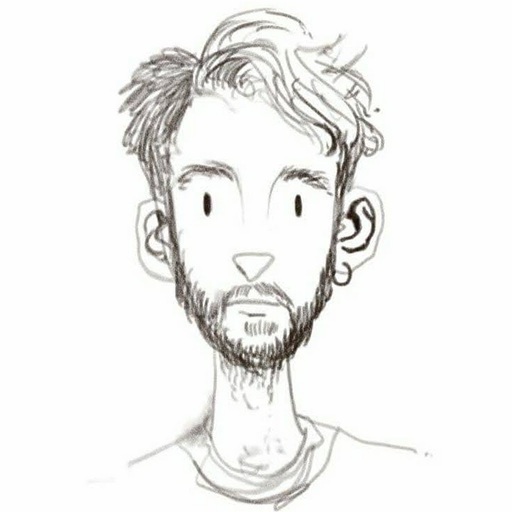 Let's fix that in the tutorial! :)
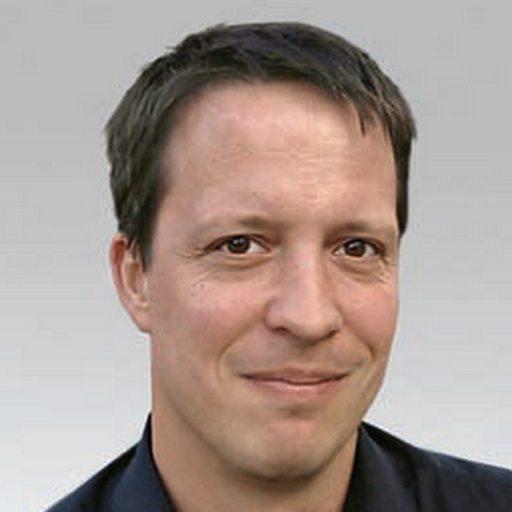 Page 3
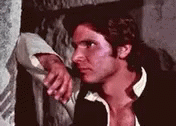 RDF… we need to talk about syntax!
We already mentioned… triple of URLs



…  can be seen as an edge in a Graph:
it's just syntactic sugar…
<http://www.polleres.net#me> <http://xmlns.com/foaf/0.1/workplaceHomepage> <http://www.wu.ac.at> .
workplaceHomepage
www.wu.ac.at
polleres.net#me
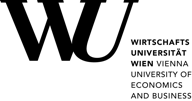 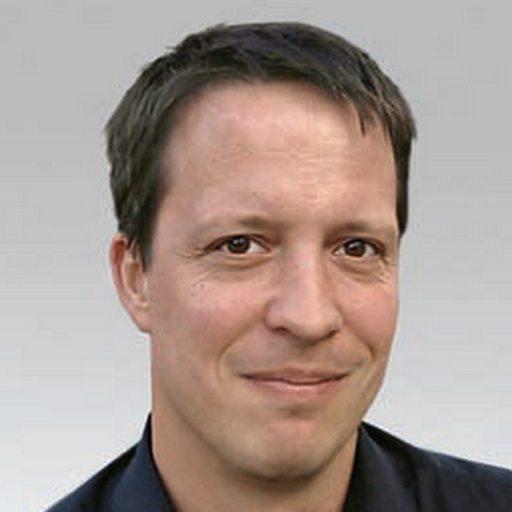 Page 4
RDF vocabularies, common prefixes 1/2:
Vocabularies (collections of URIs to define meaning for Links) are identified by a common URI prefix:

The 
	RDF Core (rdf: http://www.w3.org/1999/02/22-rdf-syntax-ns#) and 
	RDFS Schema (rdfs: http://www.w3.org/2000/01/rdf-schema#) 
vocabularies define basic meaning for relations such as is-A, subclasses/subproperties, (human-readable) labels, 
etc. according to the RDF specification:

Important URIs that used for links (in many KGs):
http://www.w3.org/1999/02/22-rdf-syntax-ns#type  (or short rdf:type)
http://www.w3.org/2000/01/rdf-schema#label (or short rdfs:label)
http://www.w3.org/2000/01/rdf-schema#subPropertyOf (or short rdfs:subClassOf)
http://www.w3.org/2000/01/rdf-schema#subClassOf (or short rdfs:subPropertyOf)
http://www.w3.org/2000/01/rdf-schema#domain  (or short rdfs:domain)
http://www.w3.org/2000/01/rdf-schema#range  (or short rdfs:range)
Page 5
RDF vocabularies, common prefixes 2/2 :
Other vocabularies:
foaf: Prefix: http://xmlns.com/foaf/0.1/ … The "Friend-of-a-friend' vocabulary models common properties of and classses relating to Persons and social relationships. E.g.:
Properties:
name
nickname
workplaceHomepage
knows

Classes:
Agent
Person
Document
Image 
schema: Prefix: http://schema.org/ …
Classes and properties important for search engines
(founded by Google, Microsoft, Yahoo and Yandex)
or domain/KG-specific vocabularies, eg.
dbo:   (DBpedia Ontology)
wd:, wdt: (Wikidata entities and properties)
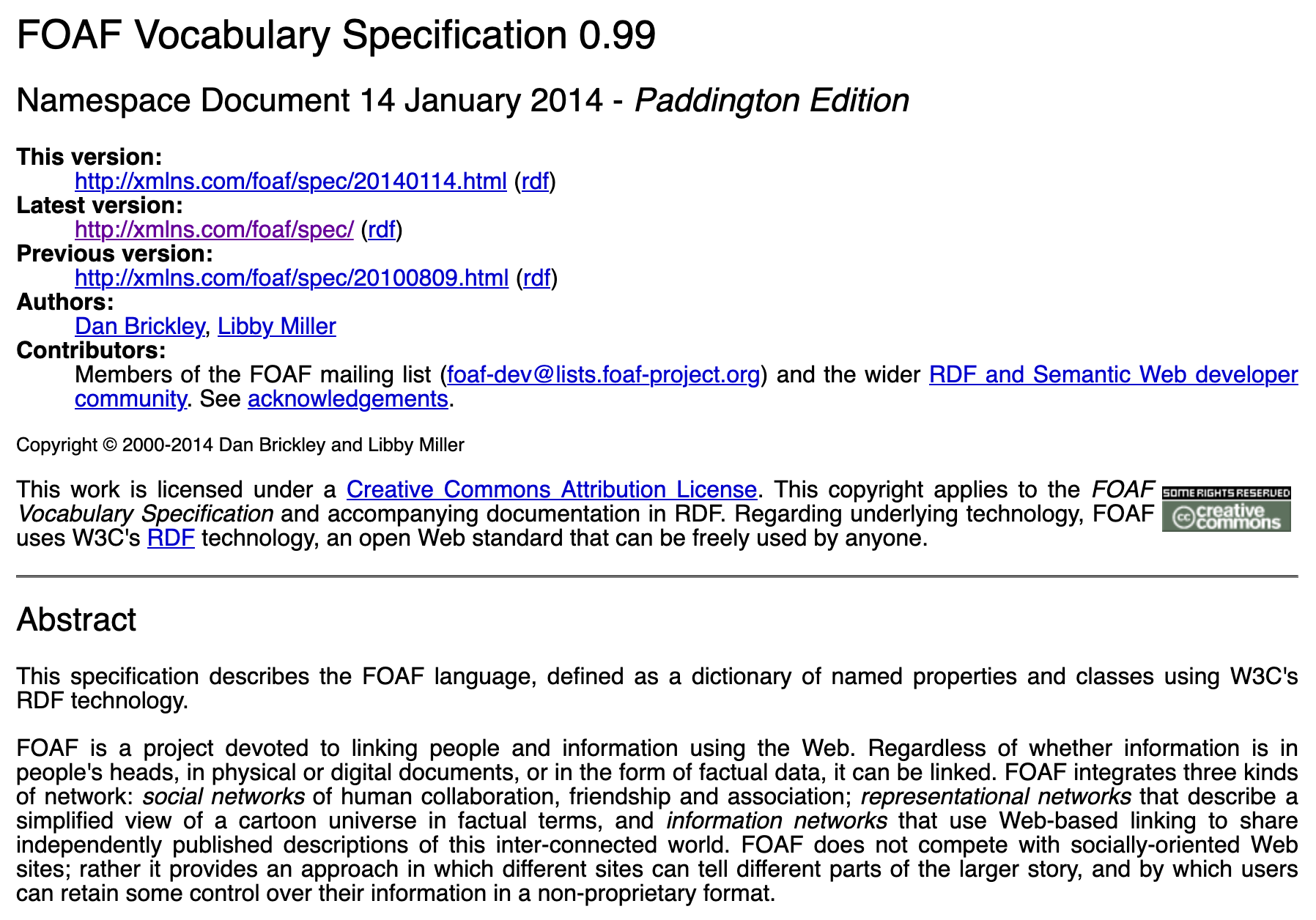 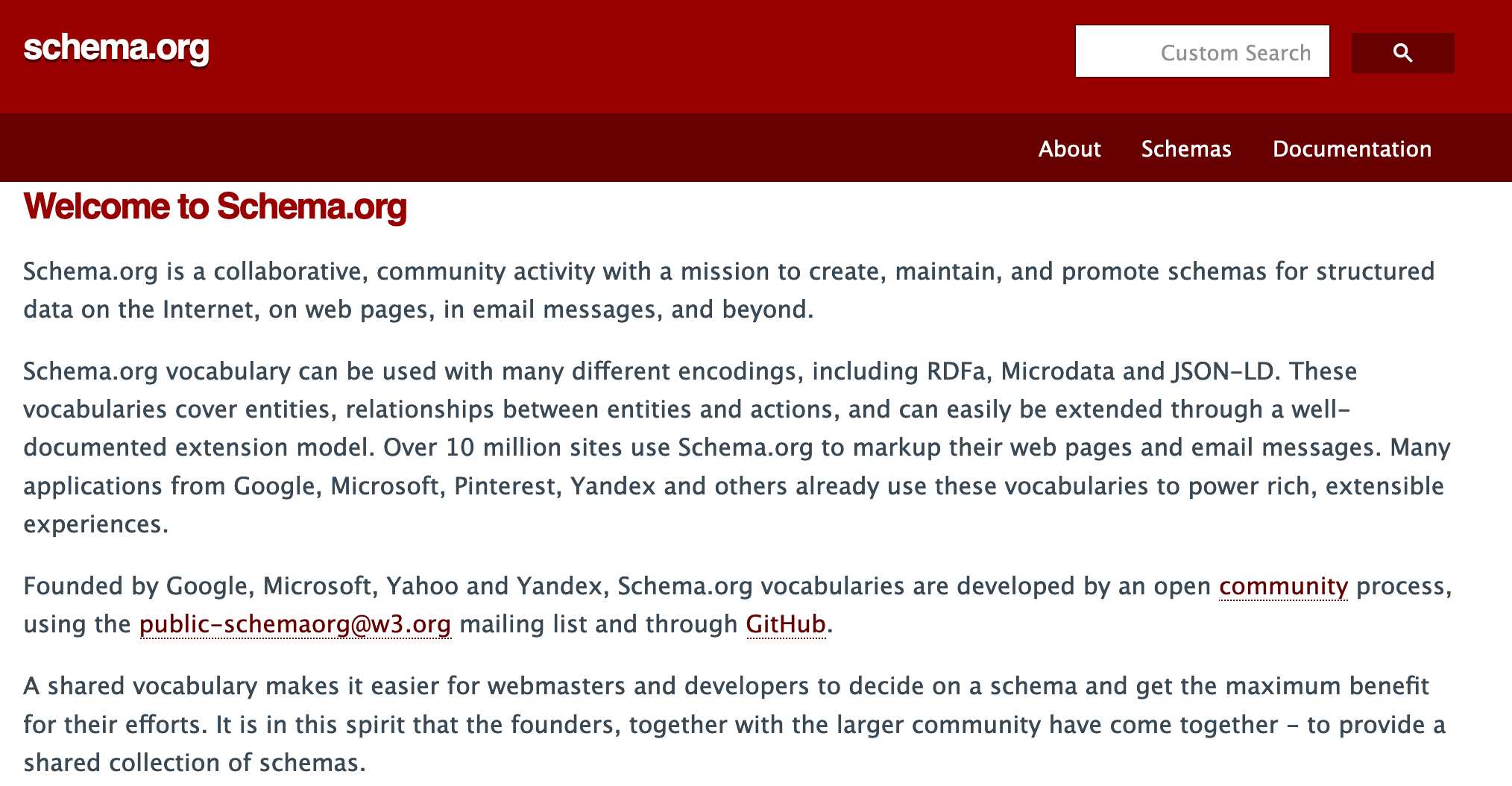 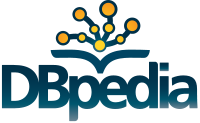 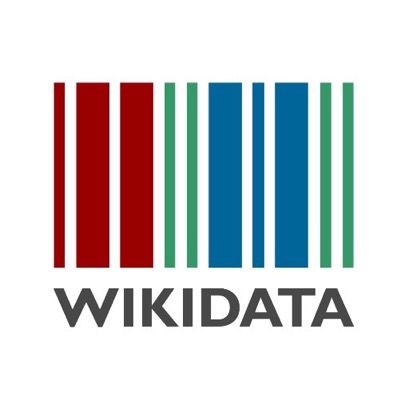 Page 6
RDF Syntaxes – A simple RDF file:
simple1.nt in NTriples  Syntax :

<http://www.example.org/klaus> <http://xmlns.com/foaf/0.1/knows> <http://www.example.org/karl> .
<http://www.example.org/klaus> <http://xmlns.com/foaf/0.1/nickname> "Niki" .
<http://www.example.org/alice> <http://xmlns.com/foaf/0.1/knows> <http://www.example.org/bob> .
<http://www.example.org/alice> <http://xmlns.com/foaf/0.1/knows> <http://www.example.org/karl> .
<http://www.example.org/alice> <http://xmlns.com/foaf/0.1/name> "Alice Wonderland" .
<http://www.example.org/karl> <http://xmlns.com/foaf/0.1/name> "Karl Mustermann" .
<http://www.example.org/karl> <http://xmlns.com/foaf/0.1/knows> <http://www.example.org/joan> .
<http://www.example.org/bob> <http://xmlns.com/foaf/0.1/name> "Robert Mustermann" .
<http://www.example.org/bob> <http://xmlns.com/foaf/0.1/nickname> "Bobby" .
Page 7
RDF Syntaxes – A simple RDF file:
simple1.ttl in Turtle (Terse RDF Language)  Syntax is a bit more readable:

# using the FOAF vocabulary, see http://xmlns.com/foaf/spec/
@prefix : <http://www.example.org/> .
@prefix foaf: <http://xmlns.com/foaf/0.1/>.

:klaus foaf:knows :karl .
:klaus foaf:nickname "Niki".
:alice foaf:knows :bob .
:alice foaf:knows :karl .
:alice foaf:name "Alice Wonderland" .
:karl foaf:name "Karl Mustermann" .
:karl foaf:knows :joan.
:bob foaf:name "Robert Mustermann" . 
:bob foaf:nickname "Bobby" .
Page 8
RDF Syntaxes – A simple RDF file:
simple1.ttl in Turtle (Terse RDF Language)  Syntax is a bit more readable – 

Turtle Syntax also allows some shortcuts to group Triples with common subjects:

# using the FOAF vocabulary, see http://xmlns.com/foaf/spec/
@prefix : <http://www.example.org/> .
@prefix foaf: <http://xmlns.com/foaf/0.1/>.

:klaus foaf:knows :karl ; 
       foaf:nickname "Niki".
:alice foaf:knows :bob , :karl ; foaf:name "Alice Wonderland" .
:karl foaf:name "Karl Mustermann" ; foaf:knows :joan.
:bob foaf:name "Robert Mustermann" ; foaf:nickname "Bobby" .
Note: We will need Turtle Syntax for querying RDF data!
Page 9
Standards like RDF have lead to (really) big open KGs…
… some of which availabe on the Web
… queryable via SPARQL endpoints!







plus useful convenience tools:
http://prefix.cc/ … find out common URI prefixes for formulating queries
http://yasgui.triply.cc/ … really nice frontend for querying SPARQL endpoints, e.g. DBpedia
https://query.wikidata.org/ … really nice frontend specifically for querying Wikidata
Plus tons of APIs (e.g. Python, R packages, etc.)
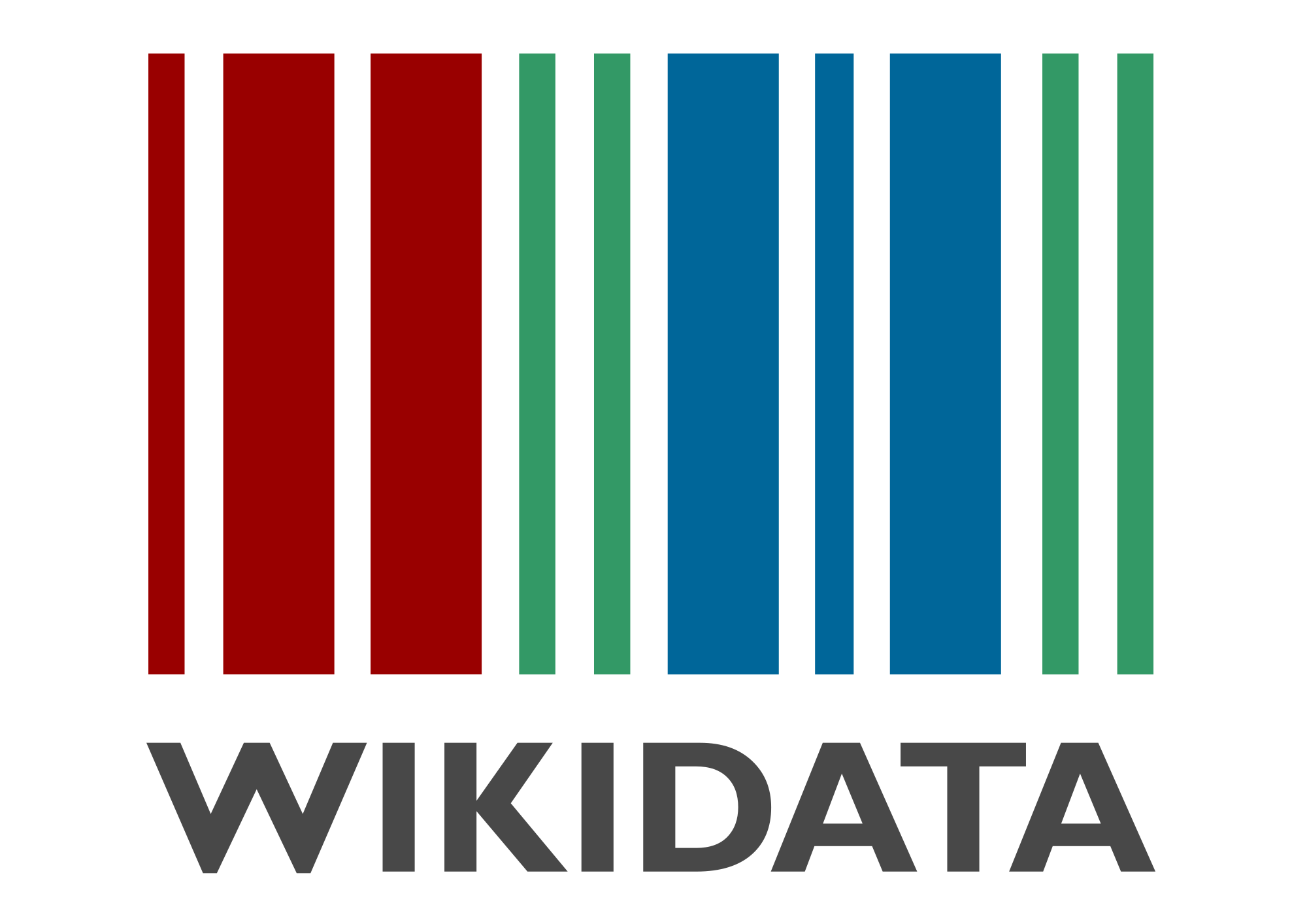 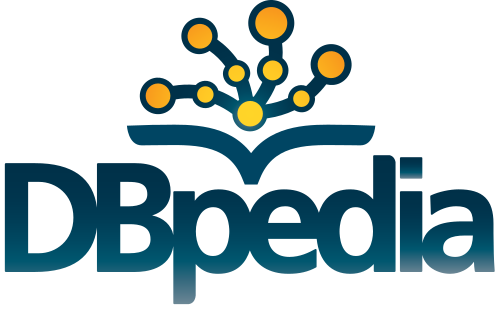 1,101,215,718 triples/edges     	13,602,048,837 triples/edges
Page 10
RDF used in practice on the Web:DBpedia - a "Database-version" of Wikipedia:
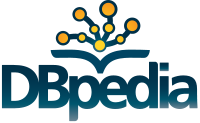 E.g. from
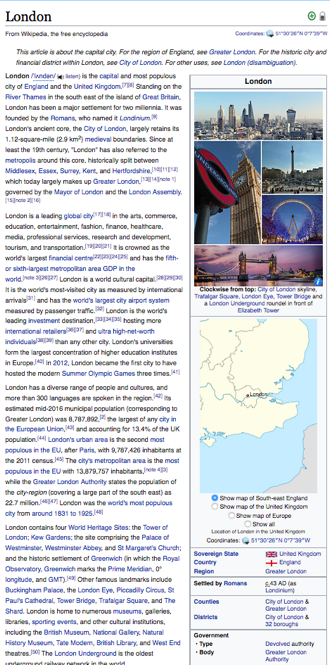 One of the central datasets of the Linked Open Data-Cloud
RDF extracted from Wikipedia-Infoboxes
You can use a language called SPARQL (roughly: SQL for RDF) to do structured queries over RDF via Web accessible SPARQL endpoints, e.g.  http://dbpedia.org/sparql 
„Cities in the UK with more than 1M population“:
Structured queries (SPARQL):
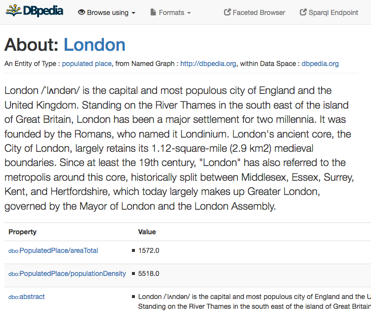 PREFIX : <http://dbpedia.org/resource/>
PREFIX dbo: <http://dbpedia.org/ontology/>
PREFIX yago: <http://dbpedia.org/class/yago/>

SELECT DISTINCT ?city ?pop WHERE { 
   ?city a yago:City108524735 . 
   ?city dbo:country :United_Kingdom.
   ?city dbo:populationTotal ?pop 

   FILTER ( ?pop > 1000000 )
}
https://en.wikipedia.org/wiki/London
http://dbpedia.org/resource/London
Automatic Exctractors
Page 11
Try it on yasgui.triply.cc … short link to the query: https://api.triplydb.com/s/Of19_c3-e
RDF used in practice on the Web:Another Open Knowledge Graph: Wikidata
Slightly different idea than DBpedia:
a Wikimedia foundation project itself
put simply: "replace factual data within Wikipedia by a (graph) Database"

Wikidata can also be queried as RDF with SPARQL!
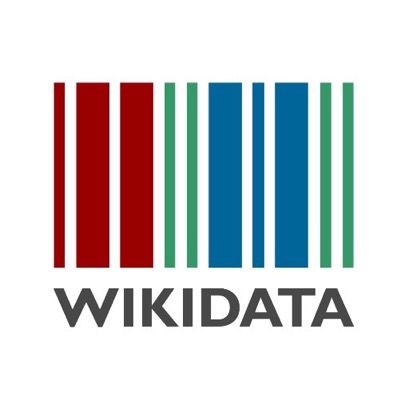 Page 12
Let's learn some SPARQL with Wikidata
“Simple” surface query:
	Which cities in the UK have more than 1M people?








What’s this?
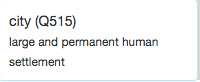 SELECT DISTINCT ?city WHERE { 
	?city wdt:P31/wdt:P279* wd:Q515.
 	?city wdt:P1082 ?population .
 	?city wdt:P17 wd:Q38 .
 	FILTER (?population > 1000000) }
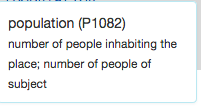 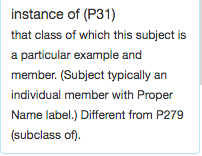 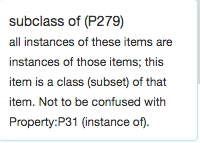 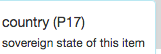 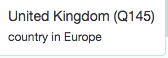 Page 13
Let's learn some SPARQL with Wikidata
You can try out the queries on http://query.wikidata.org/

	https://www.wikidata.org/entity/Q41176 (wd:Q41176) …   Building 	http://www.wikidata.org/prop/direct/P31 (wdt:P31) …   instanceOf


Triple Patterns (TPs): Try this query for 

"Give me 10 buildings"

	 https://w.wiki/4TAP
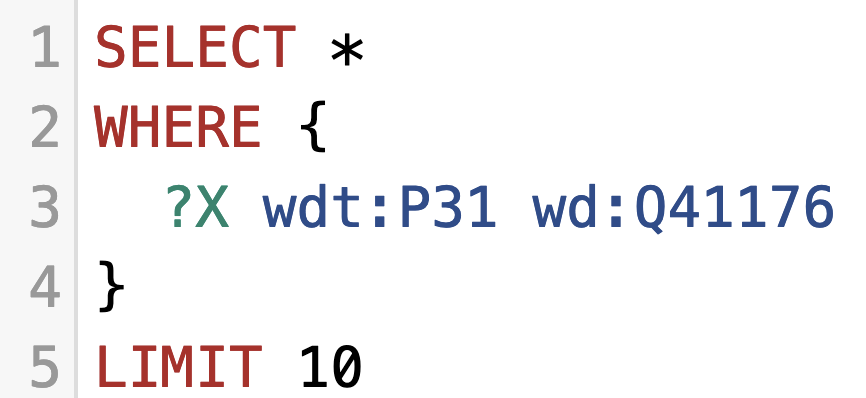 Page 14
Let's learn some SPARQL with Wikidata
You can try out the queries on http://query.wikidata.org/

	https://www.wikidata.org/entity/Q41176 (wd:Q41176) …   Building 	http://www.wikidata.org/prop/direct/P31 (wdt:P31) …   instanceOf


Basic Graph patterns (BGPs): "Join" between edges/triples:

"Give me 10 buildings in Austria"

	 https://w.wiki/4TAY
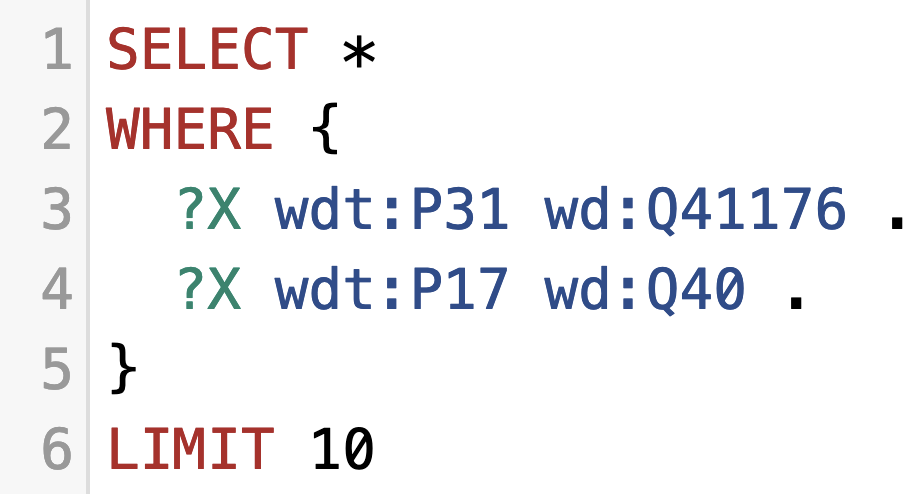 Page 15
Let's learn some SPARQL with wikidata
You can try out the queries on http://query.wikidata.org/

	https://www.wikidata.org/entity/Q41176 (wd:Q41176) …   Building 	http://www.wikidata.org/prop/direct/P31 (wdt:P31) …   instanceOf


UNION between patterns:

"Give me 10 buildings in Austria or Germany"

	 https://w.wiki/4TAf
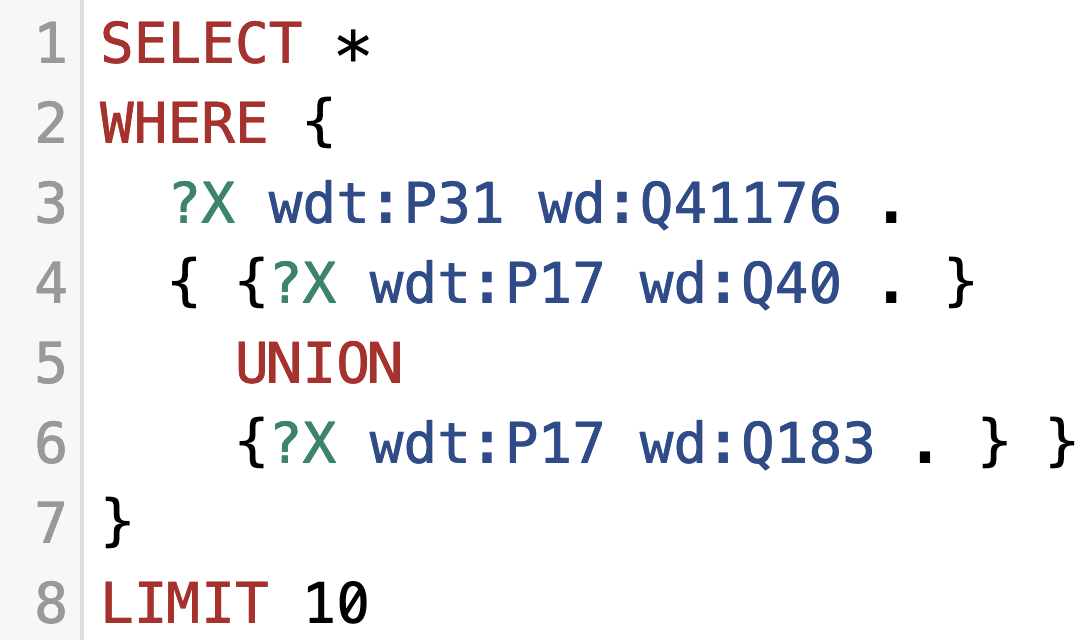 Page 16
Let's learn some SPARQL with wikidata
You can try out the queries on http://query.wikidata.org/

	https://www.wikidata.org/entity/Q41176 (wd:Q41176) …   Building 	http://www.wikidata.org/prop/direct/P31 (wdt:P31) …   instanceOf


FILTERs (similar to WHERE conditions in SQL):

"Give me the German labels of 10 buildings in Austria or Germany"

	 https://w.wiki/4TAk
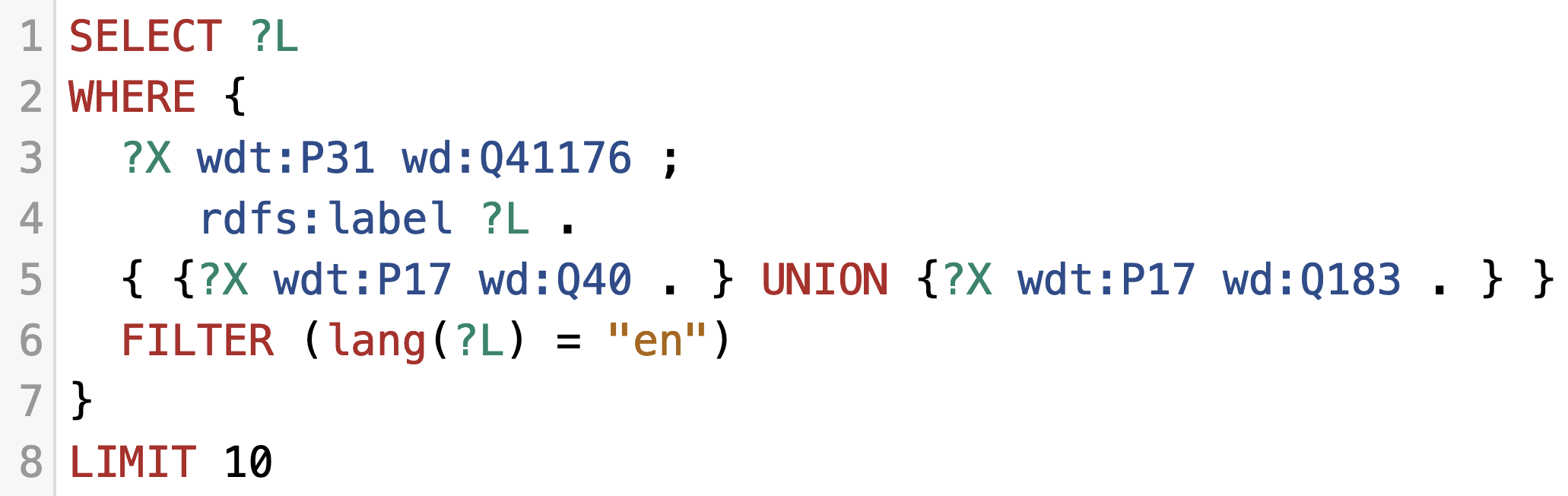 Page 17
Let's learn some SPARQL with wikidata
You can try out the queries on http://query.wikidata.org/

	https://www.wikidata.org/entity/Q41176 (wd:Q41176) …   Building 	http://www.wikidata.org/prop/direct/P31 (wdt:P31) …   instanceOf


OPTIONAL  (similar to OUTER JOIN in SQL):

"Give me the German labels of 10 buildings in Austria  
  and their architect (if available)"

	 https://w.wiki/4TAn
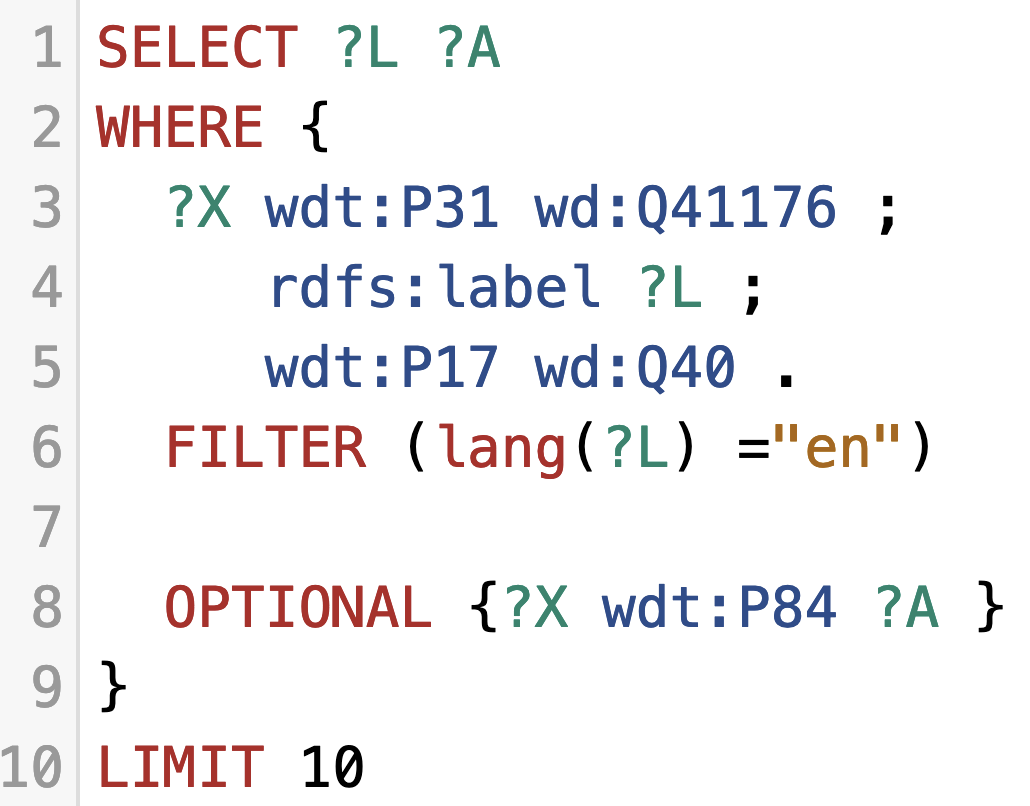 Page 18
Full details of SPARQL and many more examples:
https://www.w3.org/TR/sparql11-query/

Supported by various modern graph databases.
Page 19
What I've planned for today:
Basics:
Interlude – some words on syntax…
Practical SPARQL on examples querying Open KGs with SPARQL
Challenges/limitations of SPARQL over public endpoints
Bonus Material (time allowed or upon request):
Serve and query KGs for local processing – HDT
Addressing the SPARQL endpoint bottleneck – where are we?
Linked Data Fragments
Smart-KG
Wise-KG
Page 20
(Some) Challenges:
Challenge 1: How to query Contextualized Data (e.g. temporal, provenance,…)
Challenge 2: What about real graph queries (paths, paths across distributed data)?
Challenge 3: Scalability (and costs of hosting) SPARQL endpoints
Challenge 4: Mixing querying and reasoning (how? how to scale?)
Challenge 5: Sustainability of RDF and SPARQL resources
Page 21
Challenge 1: Often, you also need to deal with contextualized information
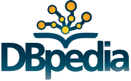 E.g. from
Doesn’t work!
„Cities in the Italy with more than 1M population“:
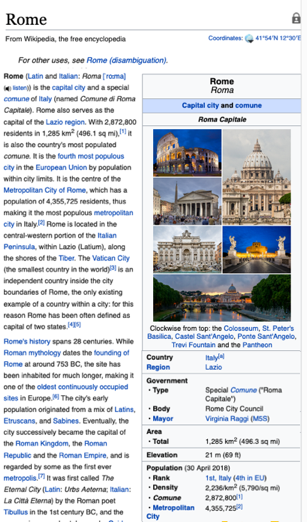 Structured queries (SPARQL):
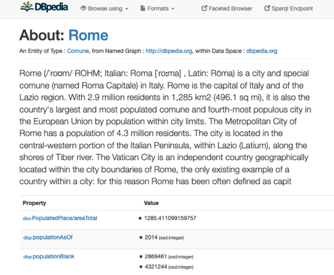 http://yasgui.org/short/UVOyhX8ft
https://en.wikipedia.org/wiki/Rome
PREFIX : <http://dbpedia.org/resource/>
PREFIX dbo: <http://dbpedia.org/ontology/>
PREFIX yago: <http://dbpedia.org/class/yago/>

SELECT DISTINCT ?city ?pop WHERE { 
   ?city a yago:City108524735 . 
   ?city dbo:country :Italy.
   ?city dbo:populationTotal ?pop 

   FILTER ( ?pop > 1000000 )
}
http://dbpedia.org/resource/Rome
Automatic Exctractors
Page 22
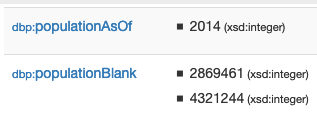 Challenge 1: Wikidata as RDF … In Wikidata even context information can be queried by SPARQL
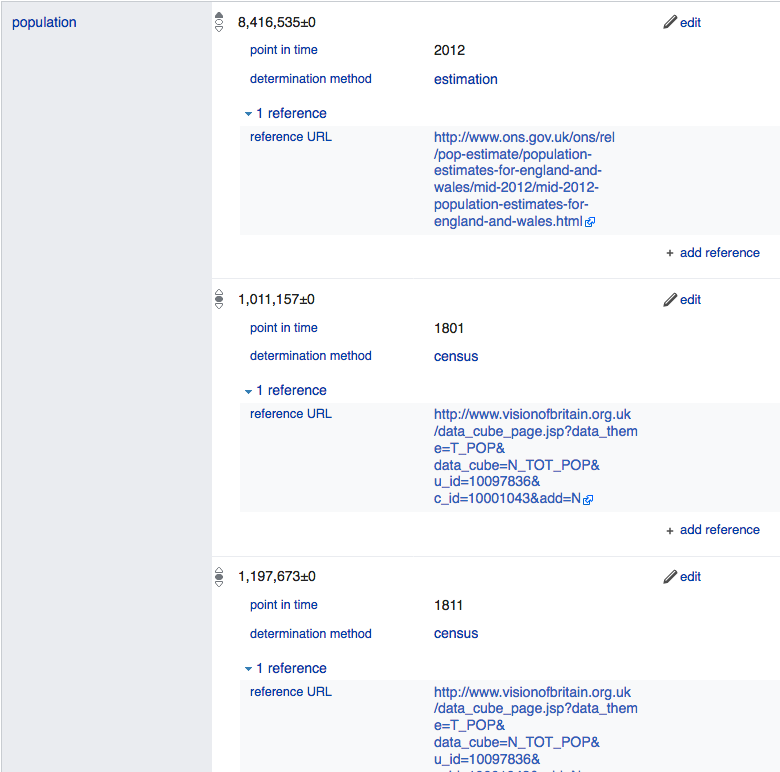 However, Wikidata has more complex  info: (temporal context, provenance,…) 
Rome:
https://www.wikidata.org/wiki/Q220
… Can I query that with SPARQL?
Yes!
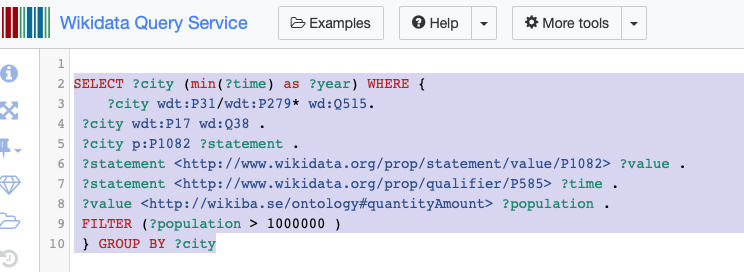 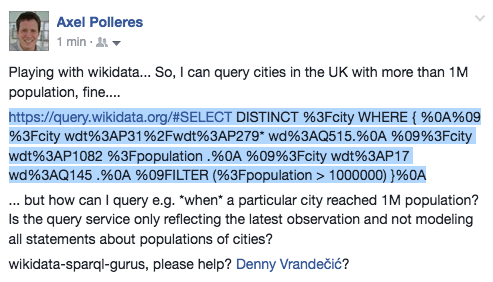 https://w.wiki/4rs
Page 23
[Speaker Notes: Not so easy, despite it’s Linked Data… no “common semantics by names”? And as far as I know in the Linked Data realm this is the exception, not the rule…]
Challenge 1: Contextualized information in RDF
no standard as of yet. State of affairs:
Wikidata has its own proprietary extension (cf. last slide)
Alternative representations/engines involve Property Graphs
ongoing work: RDF*/SPARQL* community group
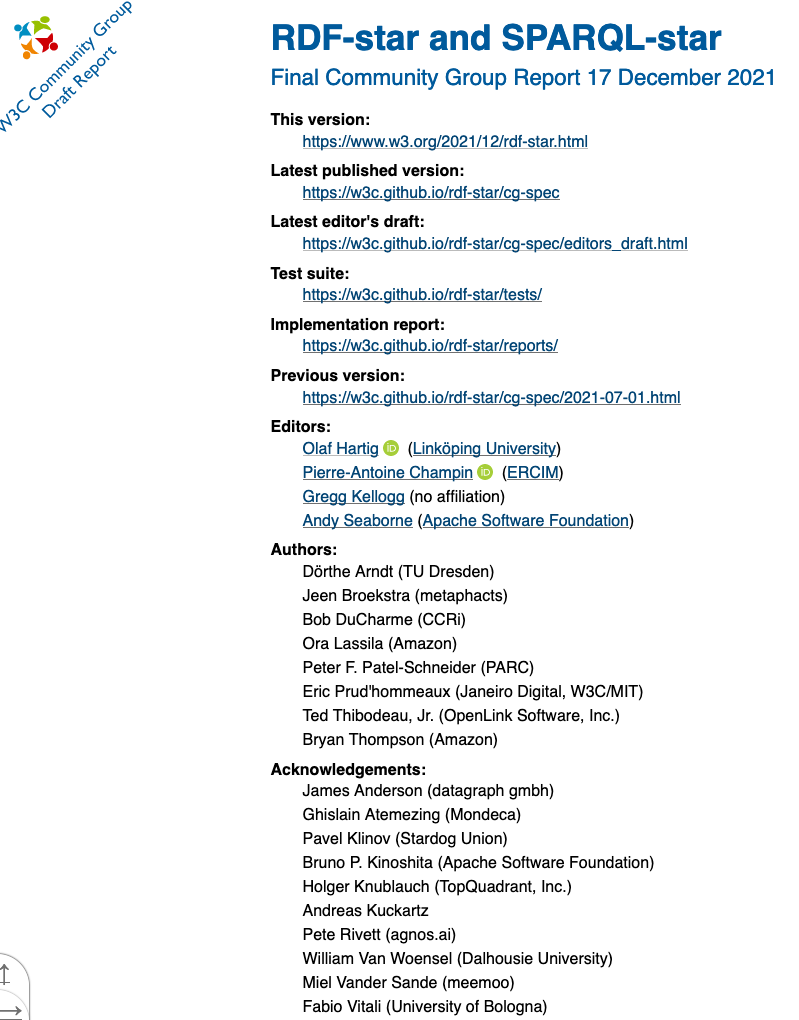 Italy
Rome
capitalOf
Q38
Q220
Q5119

type: capitalOf
added: 2019-06-12
author: @Bob
validityrFrom: 1861
Name: Italy
Type: Country
added: 2019-06-11
author: @Chalrlie
Name: Rome
Type: City
added: 2019-06-11
author: @Alice
Page 24
Challenge 2: Path queries
While it is possible to do path queries in SPARQL via property path expressions, it is still not possible to return paths in SPARQL1.1:
i.e.: what is the (shortest) path ?Path connecting ?city and wd:Q515?
SELECT DISTINCT ?city ?Path WHERE { 
	?city wdt:P31/wdt:P279* wd:Q515.
 	?city wdt:P1082 ?population .
 	?city wdt:P17 wd:Q38 .
 	FILTER (?population > 1000000) }
Page 25
Challenge 2: Path queries – prototype solution
Common problem in graphs, not doable with SPARQL, but with extensions [1]:
“Give me the (k) shortest paths between two nodes?”
Dataset 2
Dataset 1
E
:a :p :b. 
:b :p :d, :e.
:c :p :b, :d.
:d :p :e.
:e :p :c.
B
C
A
D
rdf2hdt.sh -rdftype turtle testgraph.ttl testgraph.hdt

hdtsparql.sh testgraph.hdt "PREFIX ppf: <java:at.ac.wu.arqext.path.>
                            SELECT * WHERE{ ?path ppf:topk (:a :d 2) }"
k=2
We solved this by extending SPARQL [1] with bidirectional BFS over HDT
Open research question(s): e.g. But how to do this effectively in a Federated setting?
https://bitbucket.org/vadim_savenkov/topk-pfn/
Page 26
[Savenkov et al, SEMANTiCS 2017]
Still interesting question also in (Graph)DB Theory… regarding entailments, coverage of queries in such settings.
Challenge 3: Scalability of SPARQL endpoints?
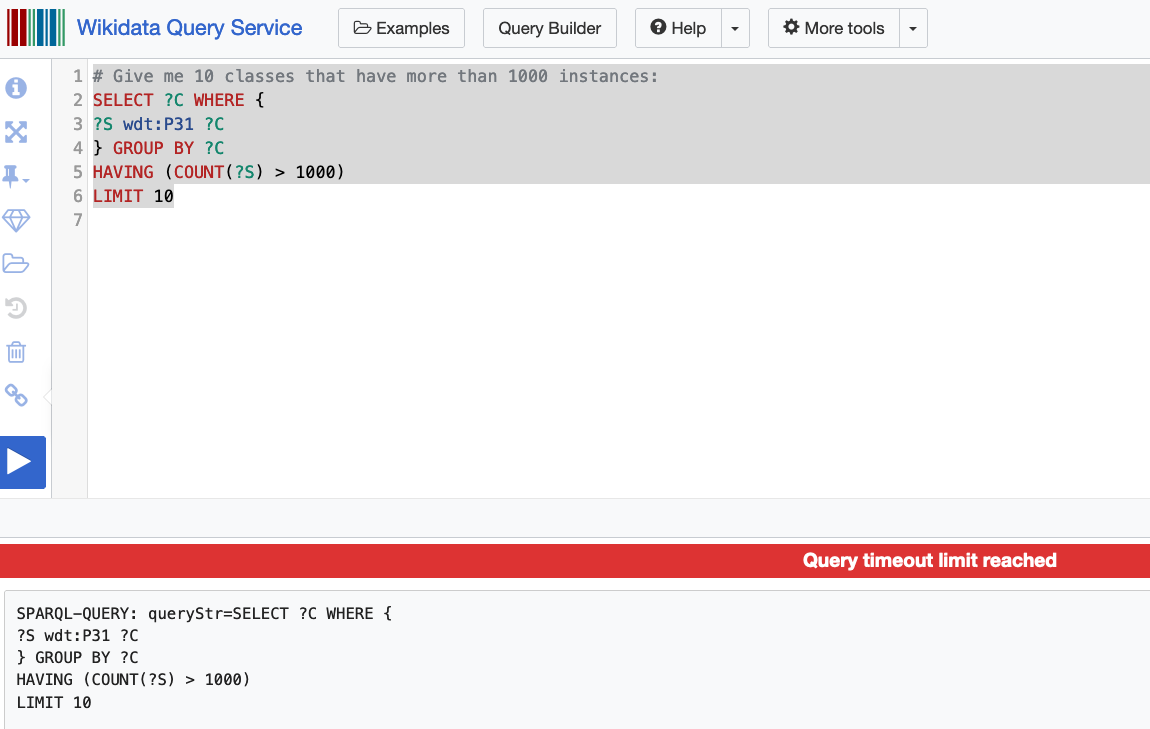 Example: 
"Classes with their number of instances"
Challenge 3.1: serve complex/long running queries to single users
Challenge 3.2: serve many queries to many users concurrently
https://w.wiki/4mTj
[Fernández et al. 2013, JWS]
[Vergbourgh et al. 2016, JWS]
[Fernández et al. 2020, WebConf]
[Azzam et al. 2022, WebConf]
Page 27
Challenge 3: Scalability of SPARQL endpoints?
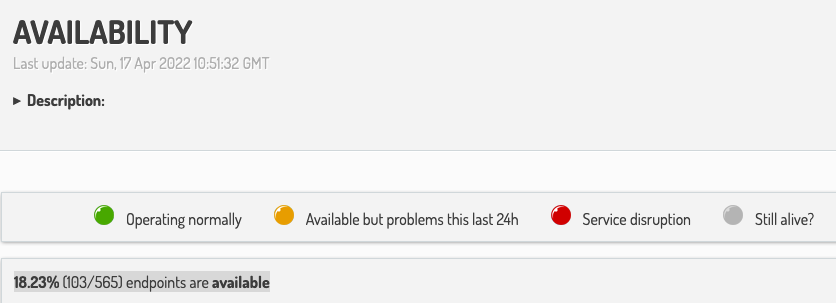 Observation 2:
Serving SPARQL endpoints sustainably is too hard/expensive?
Linked Data has rather evolved into a set of few, but huge, popular (Open) Knowledge Graphs:
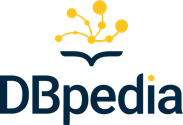 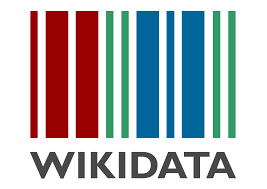 https://sparqles.ai.wu.ac.at/availability , operating since 2012  [Käfer et al. 2012, LDOW]
28
Challenge 3: Scalability of SPARQL endpoints?What's the problem?
https://iccl.inf.tu-dresden.de/web/Wikidata_SPARQL_Logs/
https://w.wiki/4mTj
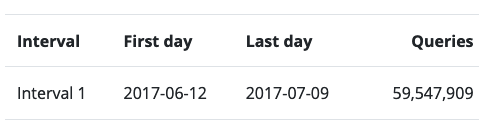 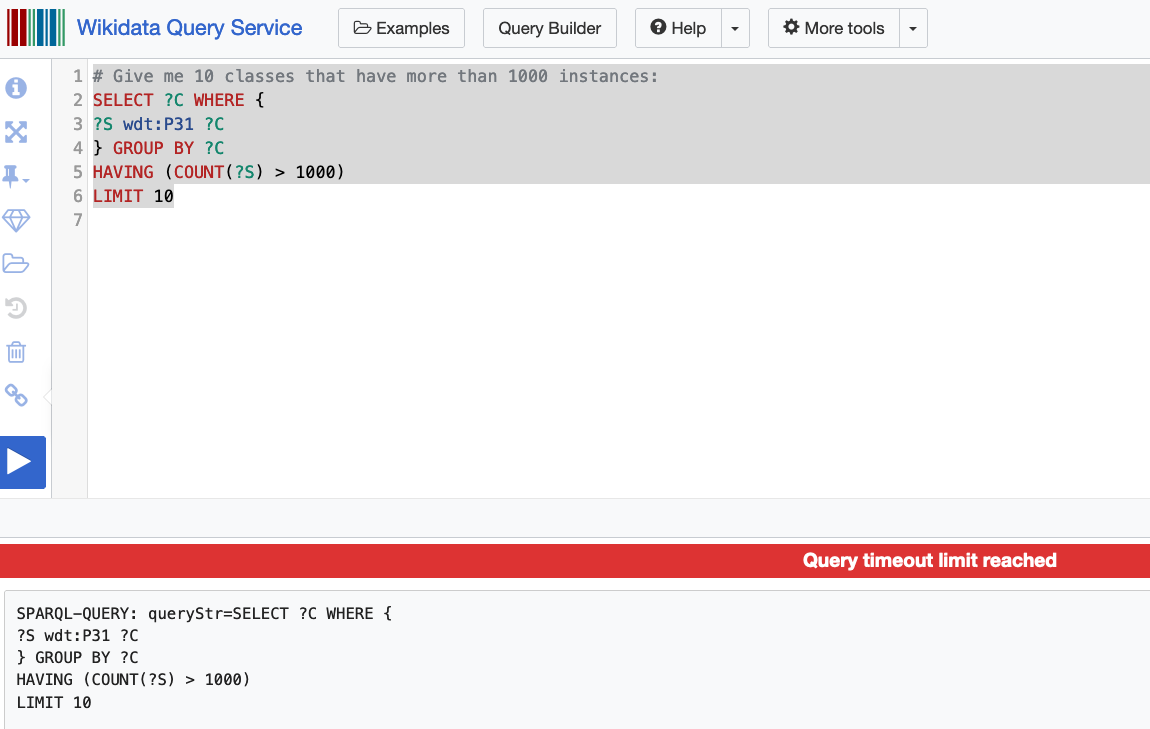 Challenge 1: serve complex/long running queries to single users
Challenge 2: serve many queries to many users concurrently
[Fernández et al. 2013, JWS]
[Vergbourgh et al. 2016, JWS]
29
[Fernández et al. 2020, WebConf]
[Azzam et al. 2022, WebConf]
Challenge 4: Reasoning and Inconsistencies
A lot of work has been done in the past on (deductive reasoning over KGs) in particular to retrieve implicit answers through
exploiting the OWL and RDFS semantics. 
… e.g. by query rewriting or materialisation.

Howewer: 
existing KGs are inconsistent
some important KGs don't use OWL and RDFS
Page 30
Challenge 4: Reasoning and Inconsistencies
Existing KGs aren’t consistent   [1]
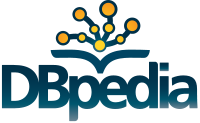 E.g.
Dbpedia Ontology:
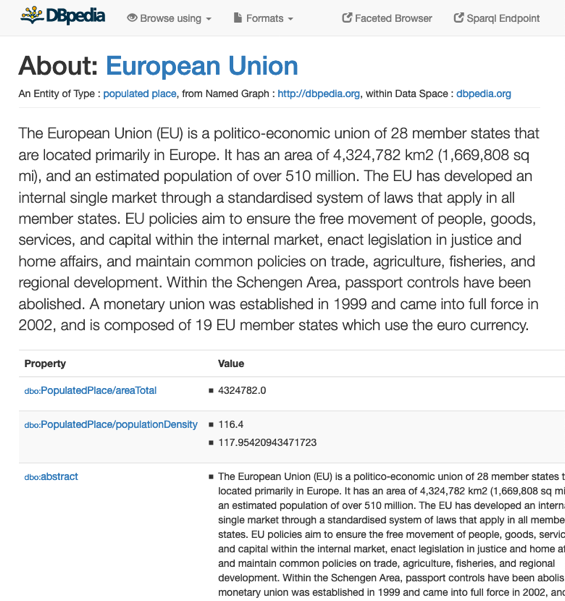 dbo:Agent owl:disjointWith dbo:Place.
dbo:Country rdfs:subClassOf dbo:Place. 

dbo:Organisation rdfs:subClassOf dbo:Agent.
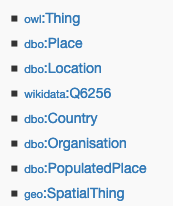 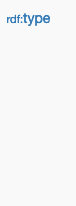 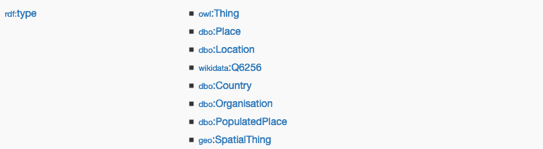 [Bischof et al. 2014]
Page 31
Challenge 4: Reasoning and Inconsistencies
important KGs don't use OWL and RDFS
Wikidata!
use "somewhat similar" properties:
wdt:P31 ~ rdf:type
wdt:P279 ~ rdfs:subClassOf
SELECT DISTINCT ?city ?Path WHERE { 
	?city wdt:P31/wdt:P279* wd:Q515.
 	?city wdt:P1082 ?population .
 	?city wdt:P17 wd:Q38 .
 	FILTER (?population > 1000000) }
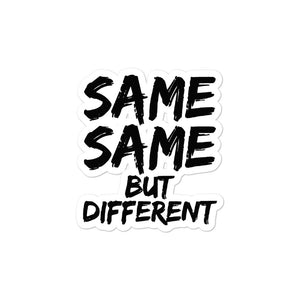 Page 32
Challenge 4: Reasoning and InconsistenciesPrefixes can carry semantics (not only owl: and rdfs:) …
Wikidata metamodel "by prefixes":
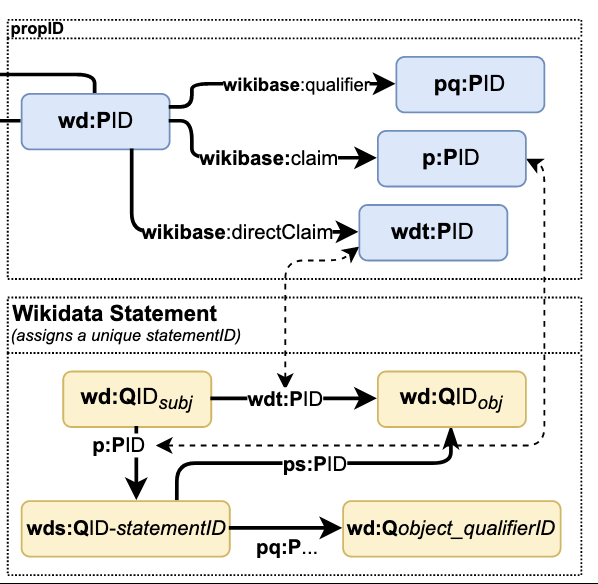 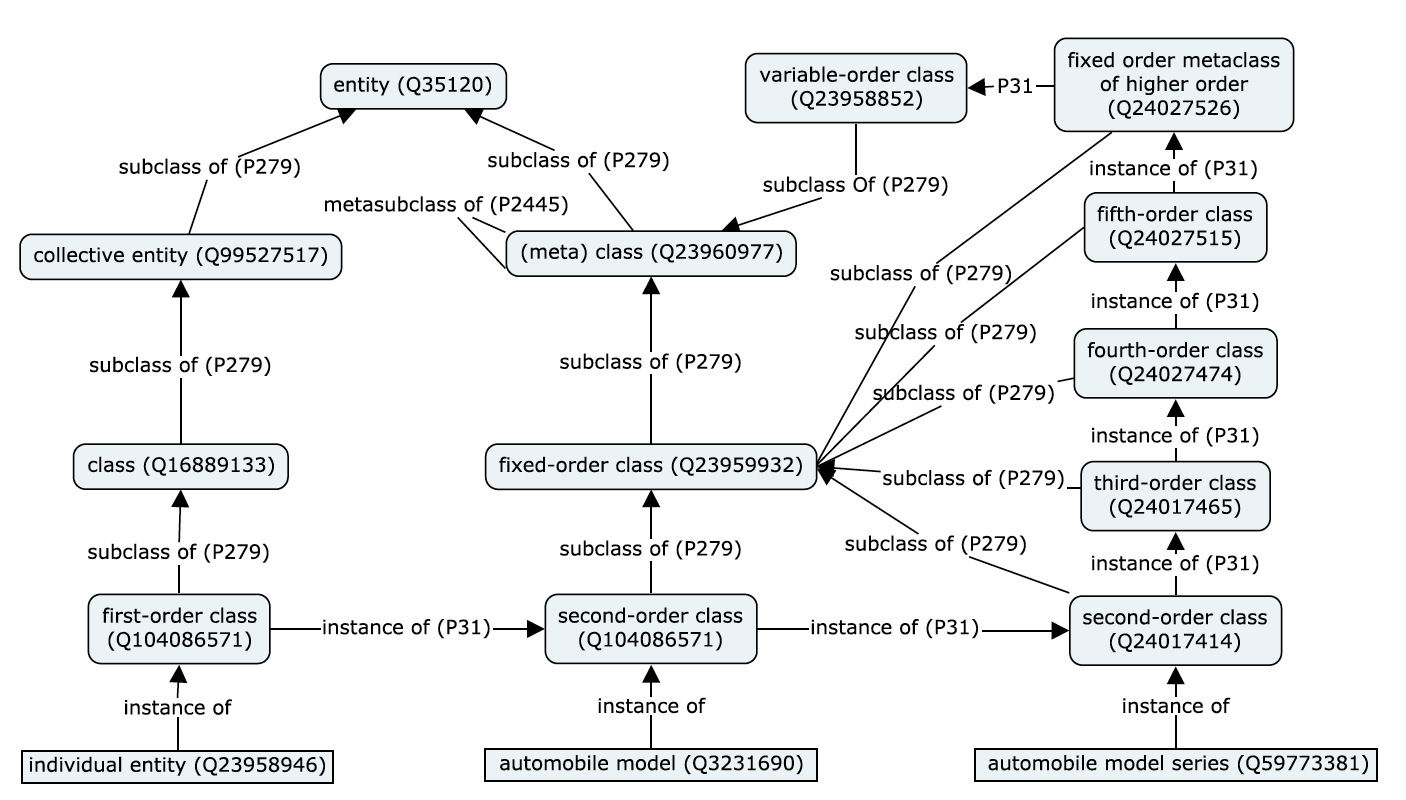 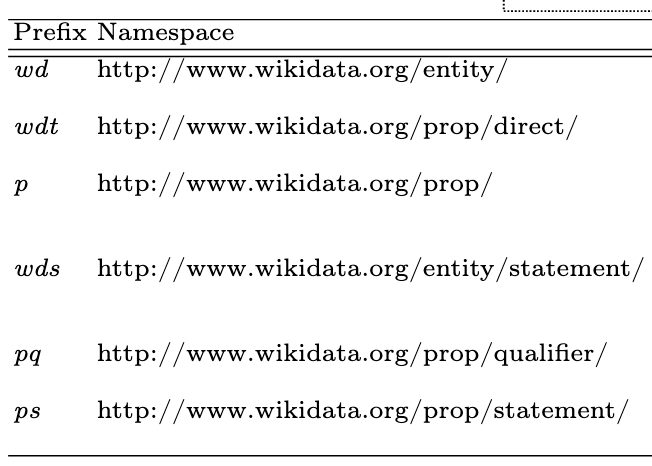 [Haller et al., ESWC 2022]
Page 33
Challenge 5: Sustainability of RDF and OWL resources on the Web…
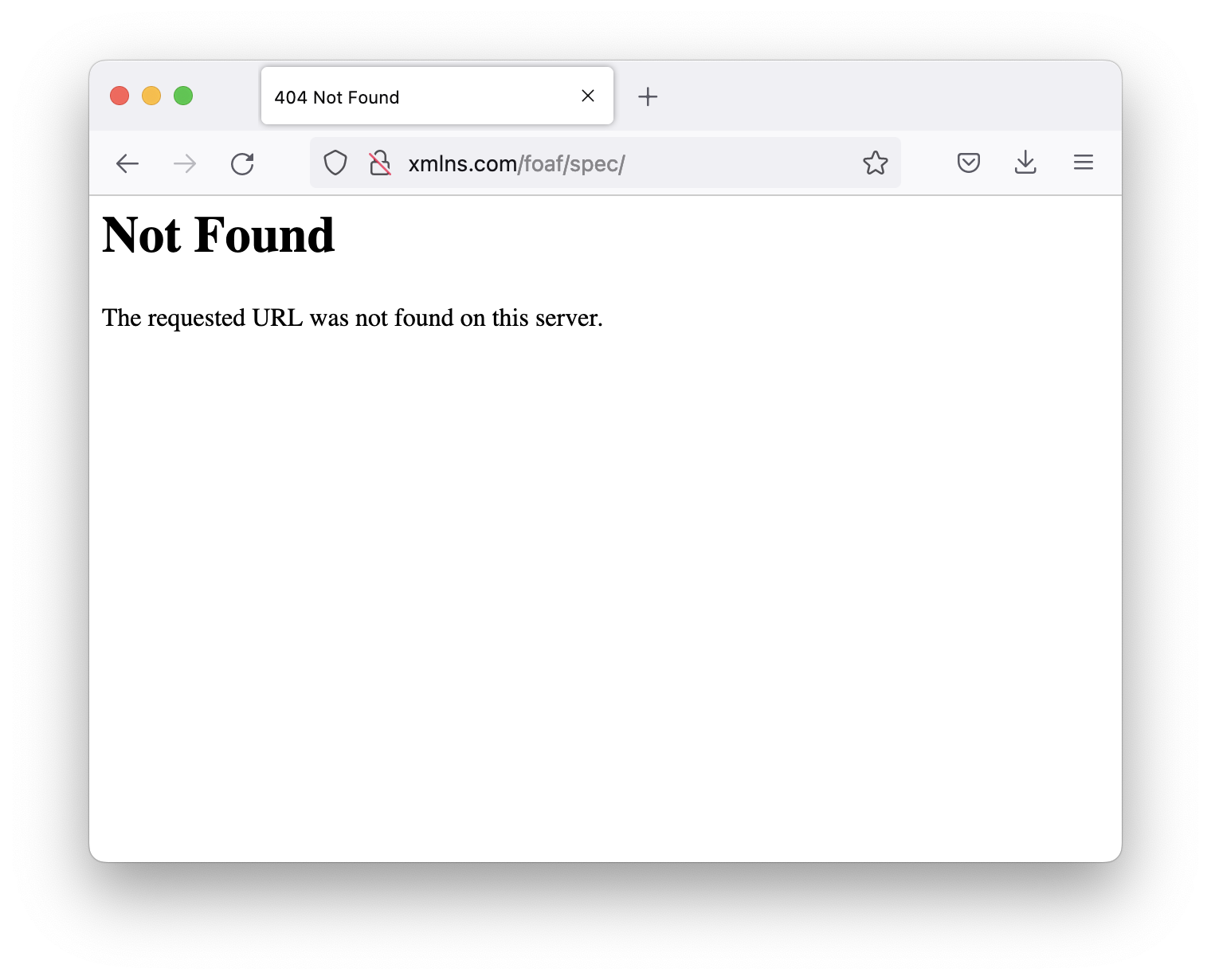 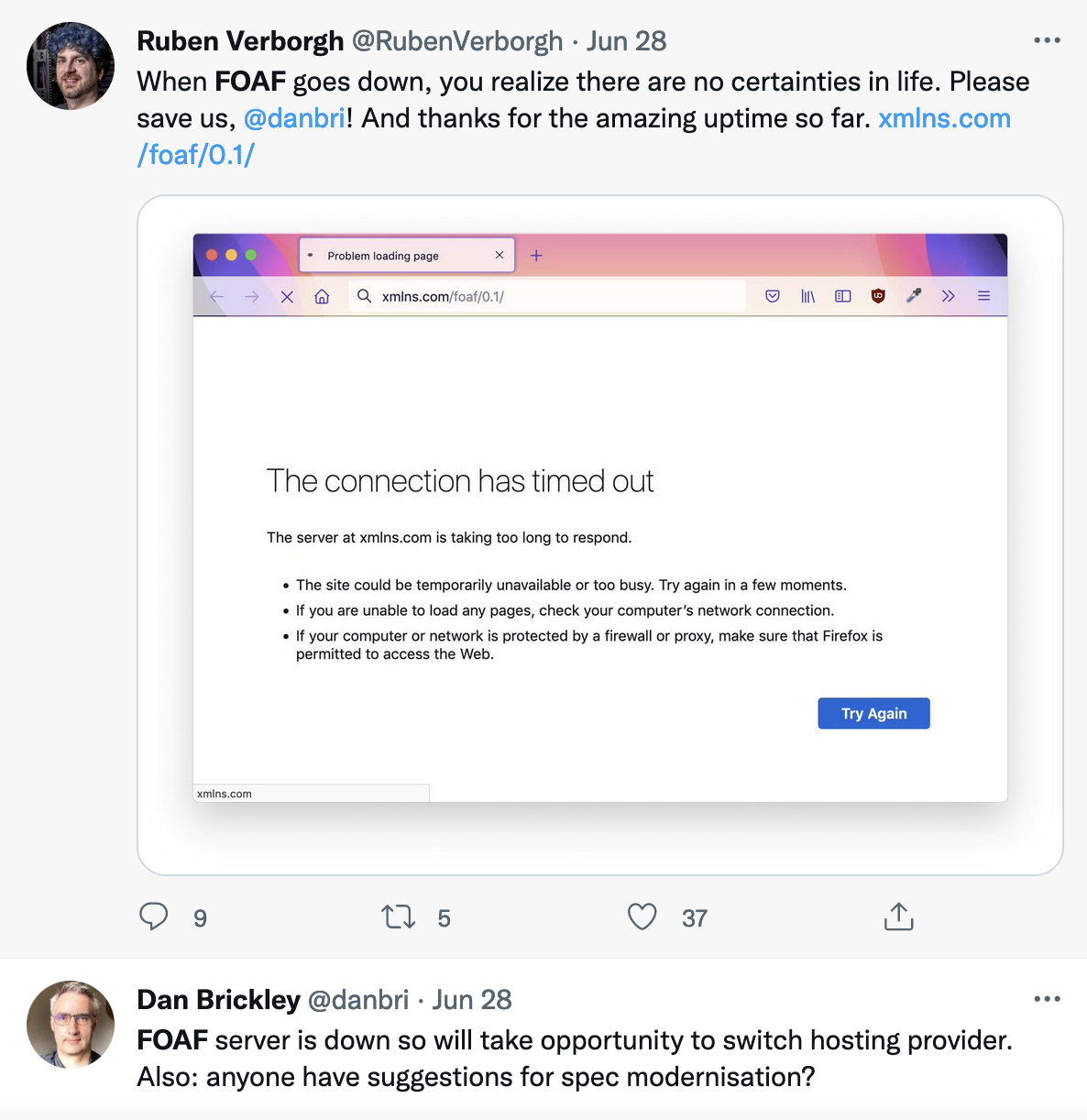 Vocabularies? FOAF:






Linked Open Data? [Polleres et al.2020, SWJ]:
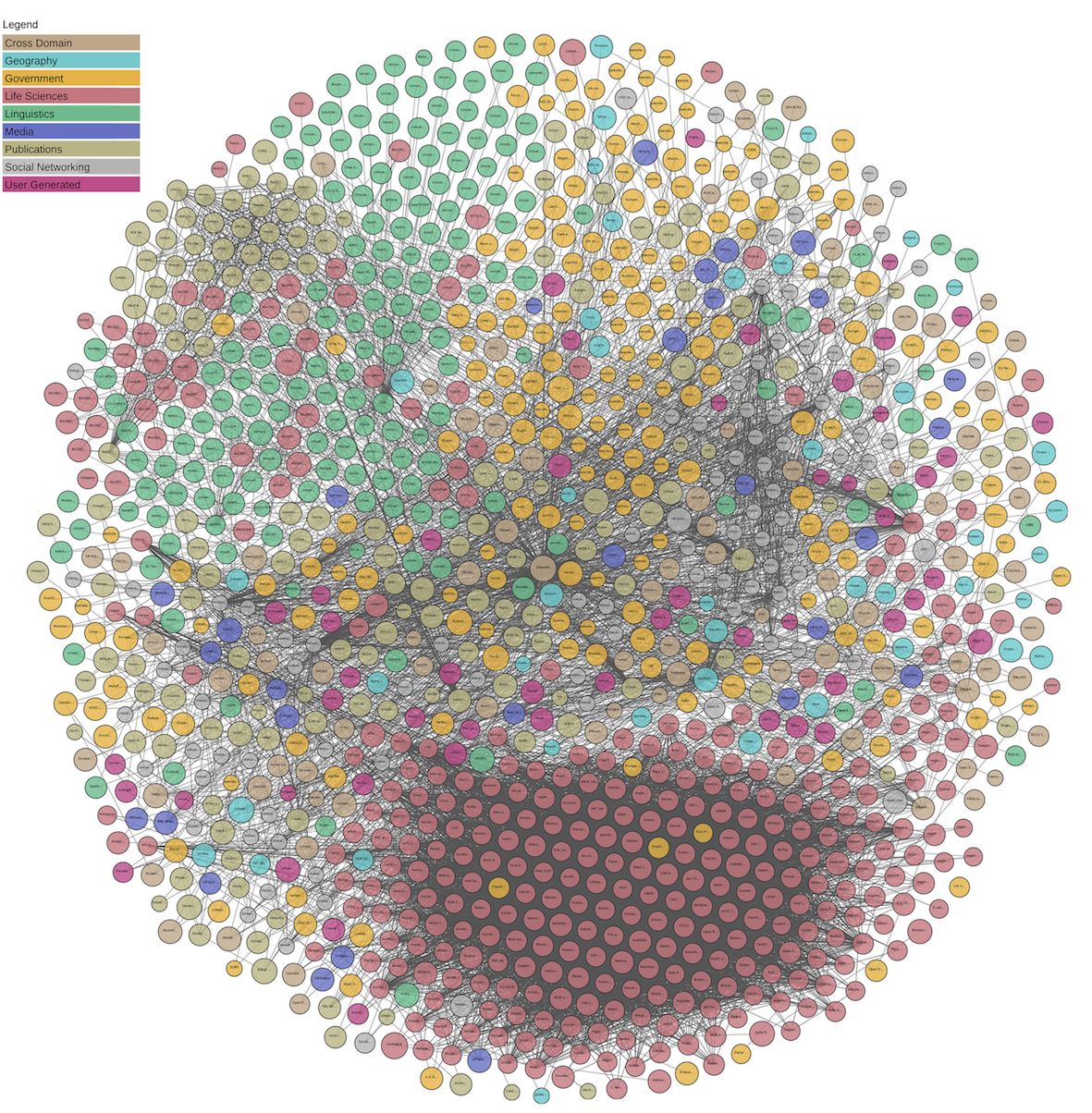 "Among the mentioned 5435 resources in the 1281 
"LOD"-tagged datasets on datahub.io, there are 
only 1917 resources URLs that could be dereferenced."
Page 34
What I've planned for today:
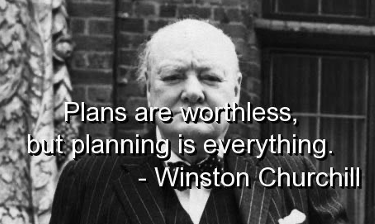 Basics:
Interlude – some words on syntax…
Practical SPARQL on examples querying Open KGs with SPARQL
Challenges/limitations of SPARQL over public endpoints
Bonus Material (time allowed or upon request):
Serve and query KGs for local processing – HDT
Addressing the SPARQL endpoint bottleneck – where are we?
Linked Data Fragments
Smart-KG
Wise-KG
Page 35
(subjective, highly incomplete list of) References
Armin Haller, Axel Polleres, Daniil Dobriy, Nicolas Ferranti, Sergio José Rodríguez Méndez: An Analysis of Links in Wikidata. ESWC 2022: 21-38
Axel Polleres, Maulik Rajendra Kamdar, Javier D. Fernández, Tania Tudorache, and Mark A. Musen. A more decentralized vision for linked data. 11(1):101--113, January 2020. Semantic Web Journal (SWJ) 11(1):101-113, 2020.
Armin Haller, Javier D. Fernández, Maulik R. Kamdar, and Axel Polleres. What are links in linked open data? a characterization and evaluation of links between knowledge graphs on the web. ACM Journal of Data and Information Quality (JDIQ), 2(2):1–34, 2020.
Tobias Käfer, Jürgen Umbrich, Aidan Hogan, and Axel Polleres. Towards a dynamic linked data observatory. In WWW2012 Workshop on Linked Data on the Web (LDOW2012), Lyon, France, April 2012.
Javier D. Fernández, Miguel A. Martinez-Prieto, Claudio Gutiérrez, Axel Polleres, and Mario Arias. Binary RDF Representation for Publication and Exchange (HDT). Journal of Web Semantics (JWS), 19(2), 2013.
Ruben Verborgh, Miel Vander Sande, Pieter Colpaert, Sam Coppens, Erik Mannens, Rik Van de Walle:Web-Scale Querying through Linked Data Fragments. LDOW 2014
Ruben Verborgh, Miel Vander Sande, Olaf Hartig, Joachim Van Herwegen, Laurens De Vocht, Ben De Meester, Gerald Haesendonck, Pieter Colpaert: Triple Pattern Fragments: A low-cost knowledge graph interface for the Web. J. Web Semant. 37-38: 184-206 (2016)
O. Hartig and C. B. Aranda. 2016. Bindings-Restricted Triple Pattern Fragments. In ODBASE 2016. 762–779
 S. Clearly-Strange, Is Happening At ISWS. (2022), check what you can find about http://dbpedia.org/resource/Bertinoro https://w3id.org/framester/isws2022_th.owl#hauntedBy some entity, at this SPARQL endpoint: http://etna.istc.cnr.it/framester2/sparql  and get all the info you are able to find about it!
Amr Azzam, Javier D. Fernández, Maribel Acosta, Martin Beno, and Axel Polleres. SMART-KG: Hybrid shipping for SPARQL querying on the web. In The Web Conference 2020, Taipei,Taiwan, 2020. 
Amr Azzam, Christian Aebeloe, Gabriela Montoya, Ilkcan Keles, Axel Polleres, and Katja Hose. WiseKG: Balanced Access to Web Knowledge Graphs. In The Web Conference 2021, pages 1422–--1434, Ljubljana, Slovenia, 2021. ACM / IW3C2.
T. Minier, H. Skaf-Molli, and P. Molli. 2019. SaGe: Web Preemption for Public SPARQL Query Services. In WWW 2019. 1268–1278.
36